স্বাগতম
সমাজকর্ম প্রথম পত্র
একাদশ ও দ্বাদশ শ্রেনীর সকল শিক্ষার্থী

খাতেমুন মঈন মহিলা ডিগ্রী কলেজ 
বকসীগজ্ঞ, জামালপুর
শিক্ষক পরিচিতি
নূরে ফাতেমা নীলা
প্রভাষক
সমাজকর্ম বিভাগ 
খাতেমুন মঈন মহিলা ডিগ্রী কলেজ
বকসীগজ্ঞ, জামালপুর   ।
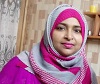 শ্রেণী ঃ একাদশ 
বিষয় ঃ দরিদ্র আইন 
অধ্যায় ঃ দ্বিতীয় 
সময় ঃ ৪৫ মিনিট
পাঠ পরিচিতি
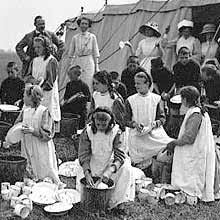 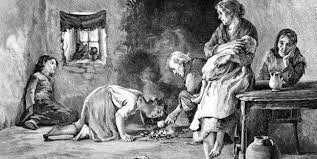 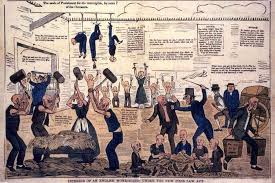 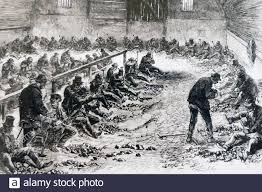 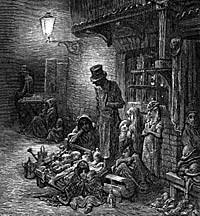 দরিদ্র আইনের বই
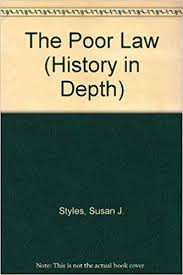 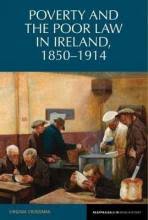 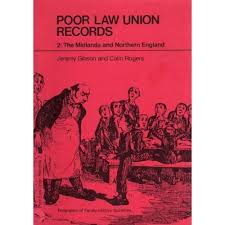 দরিদ্রদের সাথে নির্যাতনের ছবি
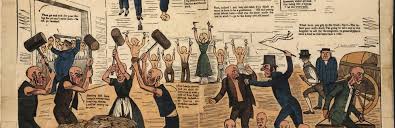 পাঠ উপস্থাপণ
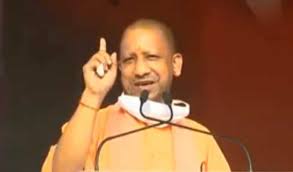 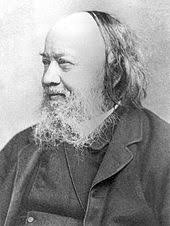 একক কাজ, 





যৌথ কাজ
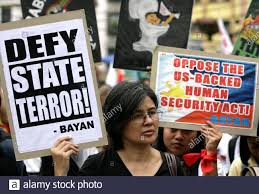 মূল্যায়ণ
দরিদ্র আইন গুলো কি কি ? 

১৬০১ সালের আইনটির নাম কি ?
কাজ
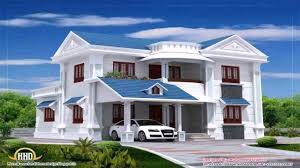 ১৮৩৪ সালের সংস্কার আইনের সফল দিক গুলো উল্লেখ কর।
ধন্যবাদ
শিক্ষার্থীদের দরিদ্র আইনের  অন লাইন ক্লাসে উপস্থিত থাকার জন্য ধন্যবাদ রইল ।
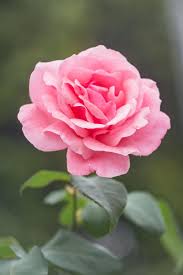